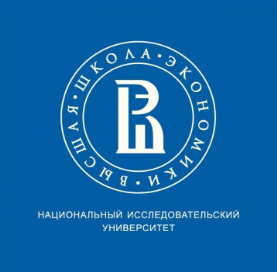 Основные принципы Политики 
НИУ ВШЭ в области интеллектуальной собственности
Ермакова А.Р. 
начальник отдела по вопросам 
интеллектуальной собственности 
Управления инновационной деятельности

Расширенное совещание по вопросу об основных принципах политики НИУ ВШЭ в области интеллектуальной собственности
12 декабря 2011 г.
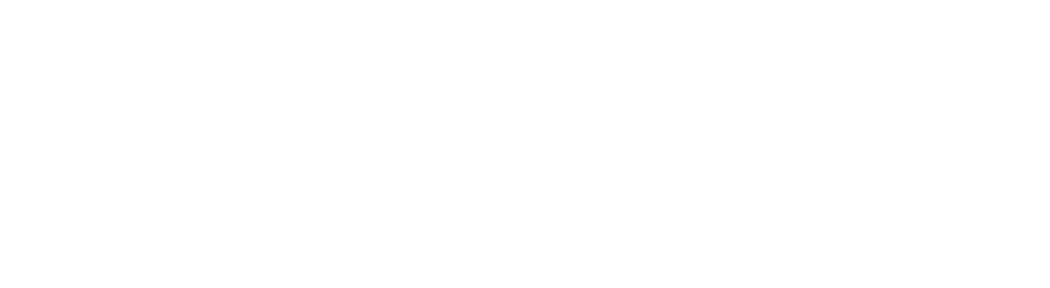 Управление инновационной деятельности
Адресаты Политики
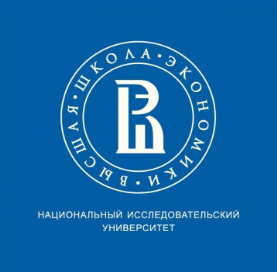 Разработан пакет документов
Сотрудники, работающие в НИУ ВШЭ по трудовому договору (по основному месту работы, по совместительству);
Лица, проходящие обучение в НИУ ВШЭ;
Подрядчики-исполнители (физические и юридические лица) по договорам подряда, договорам НИОКТР и иным договорам, в ходе исполнения обязательств по которым создаются результаты интеллектуальной деятельности, если положения указанных договоров предусматривают применение к отношениям сторон Политики.
Управление инновационной деятельности
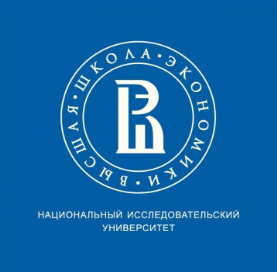 Задачи Политики
Содействие свободному распространению идей и знаний
Создание условий и стимулов для осуществления научно-исследовательской деятельности и повышения качества образовательных услуг
Создание системы четких правил в области интеллектуальной собственности
Обеспечение условий для соблюдения и защиты интеллектуальных прав НИУ ВШЭ, работников, третьих лиц
Обеспечение устойчивых конкурентных позиций НИУ ВШЭ
Обеспечение возможностей коммерческого использования результатов интеллектуальной деятельности
Обеспечения справедливого распределения дохода, получаемого от использования результатов интеллектуальной деятельности и распоряжения правами на них
Создание условий для соблюдения обязательных требований законодательства РФ в области интеллектуальной собственности
Создание централизованной системы управления интеллектуальными правами
Управление инновационной деятельности
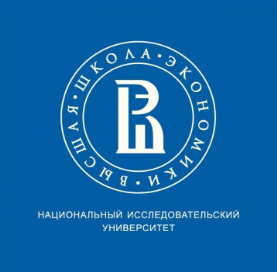 Основные принципы в области распределения прав 
	на результаты интеллектуальной деятельности
максимальное закрепление прав на создаваемые результаты интеллектуальной деятельности за их непосредственными создателями
Базовое правило
Права закрепляются 
за НИУ ВШЭ
в случаях, предусмотренных законодательством РФ (служебные РИД)
в порядке исключения в иных случаях
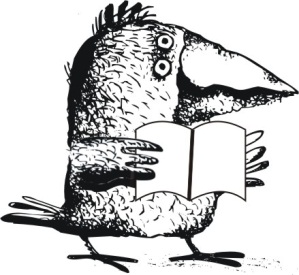 Управление инновационной деятельности
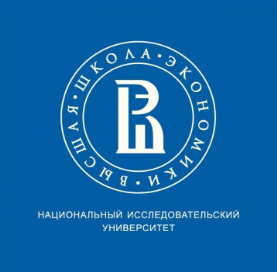 Основные принципы в области распределения прав 
  на результаты интеллектуальной деятельности
обеспечения возможностей коммерческого использования создаваемых в НИУ ВШЭ результатов интеллектуальной деятельности
НИУ ВШЭ принимает меры по закреплению прав за Университетом 
в порядке исключения в целях:
обеспечения устойчивых конкурентных позиций НИУ ВШЭ
создания условий для выполнения обязательств НИУ ВШЭ перед третьими лицами
создания условий для минимизации рисков, связанных с нарушением прав и законных интересов НИУ ВШЭ либо третьих лиц
Управление инновационной деятельности
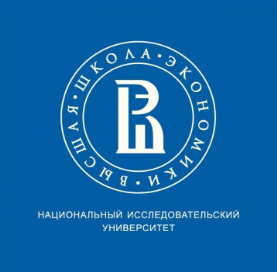 Особенности распределения прав 
	на отдельные виды результатов интеллектуальной деятельности
Принципы распределения прав различаются в зависимости от вида результатов интеллектуальной деятельности:
Статья 1225 Гражданского кодекса РФ  
1) произведения науки, литературы и искусства;
2) программы для электронных вычислительных машин (программы для ЭВМ);
3) базы данных;
4) исполнения;
5) фонограммы;
6) сообщение в эфир или по кабелю радио- или телепередач (вещание организаций эфирного или кабельного вещания);
7) изобретения;
8) полезные модели;
9) промышленные образцы;
10) селекционные достижения;
11) топологии интегральных микросхем;
12) секреты производства (ноу-хау).
Управление инновационной деятельности
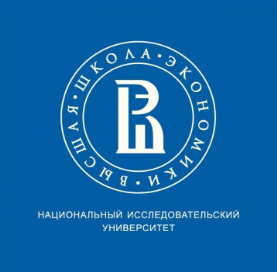 Особенности распределения прав 
	на отдельные виды результатов интеллектуальной деятельности
Принципы распределения прав различаются в зависимости от вида результатов интеллектуальной деятельности:
Статья 1225 Гражданского кодекса РФ  
1) произведения науки, литературы и искусства;
2) программы для электронных вычислительных машин (программы для ЭВМ);
3) базы данных;
4) исполнения;
5) фонограммы;
6) сообщение в эфир или по кабелю радио- или телепередач (вещание организаций эфирного или кабельного вещания);
7) изобретения;
8) полезные модели;
9) промышленные образцы;
10) селекционные достижения;
11) топологии интегральных микросхем;
12) секреты производства (ноу-хау).
Управление инновационной деятельности
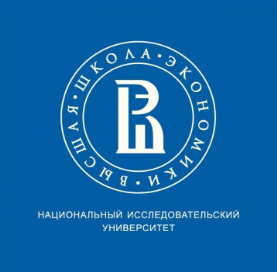 Принципы распределения прав 
на объекты авторского права
Объектами авторских прав являются произведения науки, литературы и искусства (в НИУ ВШЭ – учебные курсы, научные статьи, отчеты по НИР, доклады, статьи, фотографии на корпоративном портале и т.п.)
Исключительные права на объекты авторских прав, создаваемые в НИУ ВШЭ, закрепляются за АВТОРАМИ указанных объектов
Управление инновационной деятельности
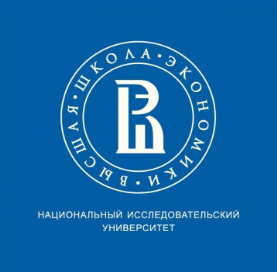 Случаи, когда исключительные права на объекты
 	авторского права закрепляются за НИУ ВШЭ
создание объектов авторских прав осуществлено в пределах установленных для работника трудовых обязанностей, предусмотренных:
трудовым договором;
соответствующими локальными актами университета (например, Положением о структурном подразделении);
должностной инструкцией;
письменным служебным заданием;
индивидуальным планом учебно-методической работы;
планом НИР структурного подразделения работника;
программой фундаментальных исследований НИУ ВШЭ и техническим заданием на проведение НИР в рамках указанной программы;
техническим заданием на проведение НИОКР в порядке исполнения обязательств НИУ ВШЭ перед третьими лицами.
Управление инновационной деятельности
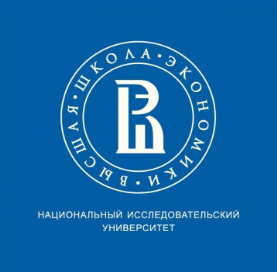 Случаи, когда НИУ ВШЭ принимает меры по 
	закреплению объектов авторского  права за Университетом
объект создается с существенным использованием ресурсов НИУ ВШЭ
объект создается по договору НИУ ВШЭ с третьим лицом, из условий которого вытекает необходимость закрепления исключительных прав за НИУ ВШЭ либо третьими лицами
публикация произведений, содержащих сведения о научных результатах, может привести к утрате:
прав НИУ ВШЭ на результаты интеллектуальной деятельности, включая ноу-хау
возможностей по коммерческому использованию создаваемого результата интеллектуальной деятельности, права на который принадлежат либо могут быть закреплены за НИУ ВШЭ
объекты специально создаются для целей их использования от имени НИУ ВШЭ в сети Интернет, в том числе на корпоративном портале НИУ ВШЭ, а также в рамках программы дистанционного обучения с использованием сети Интернет
круг работников, внесших творческий вклад в создание произведения, не поддается установлению, в том числе в случае создания произведений, подвергающихся периодической переработке и обновлению
Управление инновационной деятельности
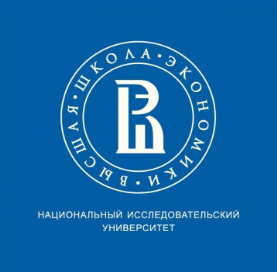 Принципы распределения прав 
на программы для ЭВМ и базы данных
Программой для ЭВМ является представленная в объективной форме совокупность данных и команд, предназначенных для функционирования ЭВМ и других компьютерных устройств в целях получения определенного результата, включая подготовительные материалы, полученные в ходе разработки программы для ЭВМ, и порождаемые ею аудиовизуальные отображения.
Базой данных является представленная в объективной форме совокупность самостоятельных материалов (статей, расчетов, нормативных актов, судебных решений и иных подобных материалов), систематизированных таким образом, чтобы эти материалы могли быть найдены и обработаны с помощью электронной вычислительной машины (ЭВМ).
Программы для ЭВМ и базы данных относятся к объектам авторского права.
Общие принципы распределения прав, предусмотренные в отношении объектов авторского права, применяются к отношениям по распределению прав на программы для ЭВМ и базы данных.
Управление инновационной деятельности
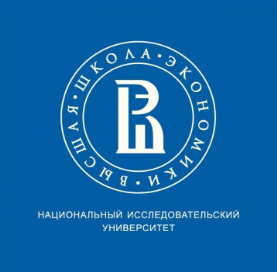 Принципы распределения прав 
на программы для ЭВМ и базы данных
Дополнительно НИУ ВШЭ принимает меры по закреплению права на программу для ЭВМ или базу данных за Университетом в случаях, если:
программа для ЭВМ или база данных специально разрабатывается для использования в деятельности органов управления, структурных подразделений, работников и обучающихся
предполагается коммерческое использование программы для ЭВМ или базы данных либо сохранение их в тайне
НИУ ВШЭ принимает на себя обязательство по финансированию работ по доведению программы для ЭВМ или базы данных либо подготовительных материалов к ним до стадии практического применения
Управление инновационной деятельности
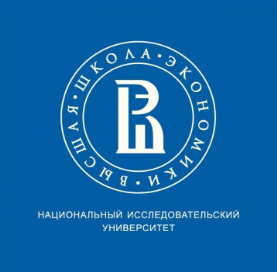 Принципы распределения прав на секреты производства (ноу-хау)
Секретом производства (ноу-хау) признаются сведения любого характера (производственные, технические, экономические, организационные и другие), в том числе о результатах интеллектуальной деятельности в научно-технической сфере, а также сведения о способах осуществления профессиональной деятельности, которые имеют действительную или потенциальную коммерческую ценность в силу неизвестности их третьим лицам, к которым у третьих лиц нет свободного доступа на законном основании и в отношении которых обладателем таких сведений введен режим коммерческой тайны.
Исключительное право на секрет производства, созданный работником В СВЯЗИ с выполнением своих трудовых обязанностей или конкретного задания НИУ ВШЭ, принадлежит 
НИУ ВШЭ
Исключительное право на секрет производства, созданный работником НЕ В СВЯЗИ с выполнением своих трудовых обязанностей или конкретного задания НИУ ВШЭ, принадлежит работнику
Управление инновационной деятельности
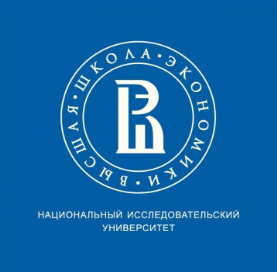 Если права на результат интеллектуальной
деятельности принадлежат НИУ ВШЭ
Автору принадлежат:
Личные неимущественные права:
право авторства;
право на имя;
право на неприкосновенность произведения.
Право использовать результат интеллектуальной деятельности
при проведении учебных занятий в НИУ ВШЭ;
при проведении научных исследований;
в составе иных результатов интеллектуальной деятельности
За исключением 
случаев необходимости 
обеспечения конфиденциальности
Право на опубликование
Право на переработку
Право на ВОЗНАГРАЖДЕНИЕ
Управление инновационной деятельности
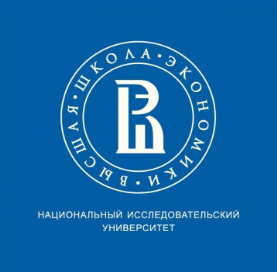 Если права на результат интеллектуальной 	деятельности принадлежит авторам
НИУ ВШЭ вправе
использовать объект для собственных нужд на условиях безвозмездной, неисключительной, бессрочной и не ограниченной определенной территорией лицензии, включая право:
обнародовать произведение;
использовать произведение в образовательном процессе, для проведения научных исследований, в составе других результатов интеллектуальной деятельности;
право на переработку произведения;
предоставлять право использования объекта другому лицу (сублицензирование) при наличии согласия автора;
потребовать от автора при использовании объекта указывать наименование НИУ ВШЭ либо требовать такого указания от третьих лиц
потребовать от автора предоставления 2 экземпляров опубликованного произведения
Управление инновационной деятельности
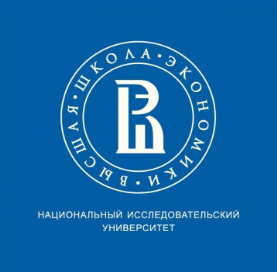 Распределение прав на результаты интеллектуальной 	деятельности , финансируемые Научным фондом
Исключительные права на произведения, создаваемые в ходе выполнения работ, финансируемых Научным Фондом НИУ ВШЭ, принадлежат АВТОРУ
НИУ ВШЭ вправе использовать произведение способами, предусмотренными локальными актами НИУ ВШЭ, регламентирующими финансирование работ Научным фондом НИУ ВШЭ, включая:
право размещения произведения на корпоративном портале НИУ ВШЭ
право на использование произведения в составе отчетных, презентационных и иных материалов Научного фонда НИУ ВШЭ
право на распространение произведения в формах, необходимых для проведения Научным фондом НИУ ВШЭ процедур оценки результатов работ
право потребовать при использовании автором указанного объекта авторских прав включать ссылку на поддержку создания произведения
Управление инновационной деятельности
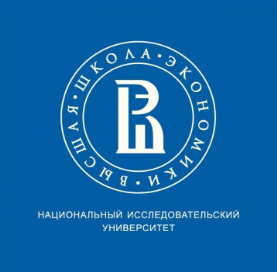 Распределение доходов от интеллектуальной 	собственности
Доходы, полученные от использования РИД  либо от сделок по распоряжению правами на РИД,  распределяются по мере поступления средств  следующим образом:
Непосредственный создатель РИД 
(в том числе после прекращения трудового договора)
1/3 от чистого дохода
Структурное подразделение непосредственного создателя РИД
1/3 от чистого дохода
НИУ ВШЭ
1/3 от чистого дохода
Управление инновационной деятельности
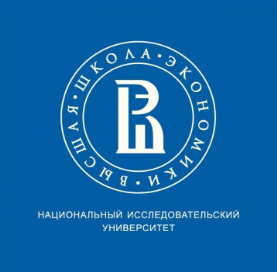 Порядок расчета суммы чистого дохода
База для расчета чистых доходов
сумма любых денежных поступлений, полученных:
от использования РИД либо 
от сделок по распоряжению правами на РИД
 
стоимость акций либо долей участия в капитале юридических лиц
денежные поступления от осуществления исключительных прав на РИД (напр. доходы от распространения экземпляров произведения)
лицензионные платежи, платежи за отчуждение исключительного права
уменьшенная
на сумму номинальных либо фактических расходов, понесенных НИУ ВШЭ или непосредственными создателями РИД на:
создание, 
обеспечение правовой охраны и 
коммерциализацию РИД
расходы на доведение РИД до стадии промышленного применения
расходы на закрепление прав на РИД за НИУ ВШЭ, включая расходы на обеспечение государственной регистрации РИД
Управление инновационной деятельности
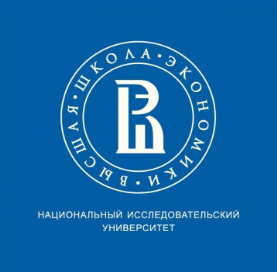 Порядок обеспечения правовой охраны
   результатов интеллектуальной деятельности
Правовая охрана на результаты интеллектуальной деятельности обеспечивается лицом, за которым закрепляются права на указанные результаты
Если права на результаты интеллектуальной деятельности закрепляются за НИУ ВШЭ, университет по своему усмотрению определяет целесообразность совершения действий, направленных на обеспечение правовой охраны указанных результатов
Непосредственный создатель результата интеллектуальной деятельности
уведомление 
описание РИД, 
факультативно: материальные носители РИД
Отдел по вопросам интеллектуальной собственности
экспертиза способности и целесообразности правовой охраны РИД (3 месяца)
Отдел по вопросам интеллектуальной собственности
уведомление 
о принятом решении (14 дней)
Непосредственный создатель результата интеллектуальной деятельности
Управление инновационной деятельности
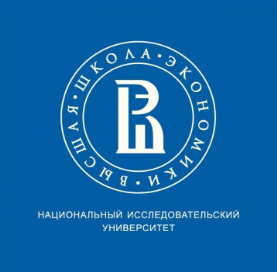 Участие авторов в процедуре принятия
	решений о правовой охране РИД
Авторы служебных результатов интеллектуальной деятельности по требованию Отдела по вопросам интеллектуальной собственности принимают участие :
в экспертизе способности результата интеллектуальной деятельности к правовой охране
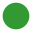 в оценке перспектив коммерциализации РИД и целесообразности закрепления прав на него за НИУ ВШЭ
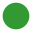 в подготовке заявок на государственную регистрацию РИД, ответов и возражений на письма, запросы и решения Роспатента, иных документов
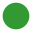 в необходимых случаях проводят дополнительные эксперименты и испытания РИД
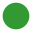 Управление инновационной деятельности
Соблюдение интеллектуальных прав
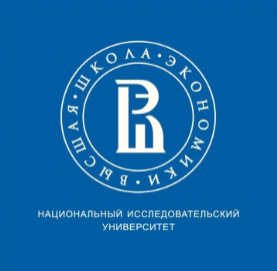 Работники и обучающиеся
обязаны соблюдать требования законодательства Российской Федерации в сфере интеллектуальной собственности
при использовании результатов интеллектуальной деятельности в учебном процессе
при проведении научно-исследовательских работ
при установке программ для ЭВМ либо загрузке файлов на компьютеры, принадлежащие НИУ ВШЭ
обязаны удостовериться в том, что предполагаемые формы использования РИД не нарушают прав НИУ ВШЭ и третьих лиц на указанный результат, в том числе
при копировании результатов интеллектуальной деятельности с использованием копировальной техники, принадлежащей НИУ ВШЭ
Управление инновационной деятельности
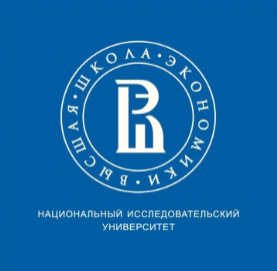 Рассмотрение обращений о нарушении прав на 
результаты интеллектуальной деятельности
Любое лицо,
полагающее, что действиями работников либо обучающихся НИУ ВШЭ нарушаются принадлежащие им права на РИД 
имеет право
направить обращение
в НИУ ВШЭ 
(Отдел по вопросам интеллектуальной собственности)
Управление инновационной деятельности
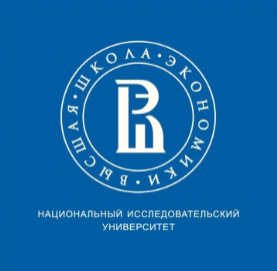 Рассмотрение обращений о нарушении прав на 
   результаты интеллектуальной деятельности
Отдел по вопросам интеллектуальной собственности 
информирует о поступившем обращении
руководителей структурных подразделений, ответственных за обеспечение деятельности, в ходе осуществления которой были нарушены права на РИД
проректора, уполномоченного на принятие решений в области интеллектуальной собственности НИУ ВШЭ
лиц, указанных в обращении 
в качестве допустивших нарушение прав на РИД
принимает решение о создании/созыве Комиссии
принимают меры к немедленному прекращению действий, нарушающих права на результаты интеллектуальной деятельности
Управление инновационной деятельности
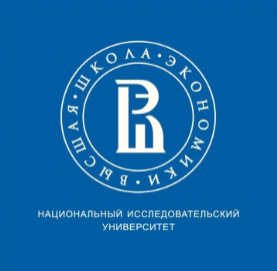 Рассмотрение обращений о нарушении прав на 
	результаты интеллектуальной деятельности
Комиссия
выводы о наличии фактов нарушения прав на РИД
дает
заключение, содержащее:
рекомендации по устранению нарушений, минимизации ответственности НИУ ВШЭ за действия работников и обучающихся
рекомендации по применению мер  профилактики соответствующих нарушений
рекомендации по применению мер ответственности к лицам, нарушившим права на РИД
Управление инновационной деятельности
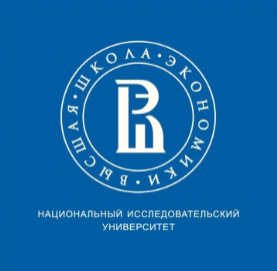 Рассмотрение обращений о нарушении прав на
	результаты интеллектуальной деятельности
На основании заключения комиссии проректором, уполномоченным на принятие решений в области интеллектуальной собственности НИУ ВШЭ, 
принимается решение
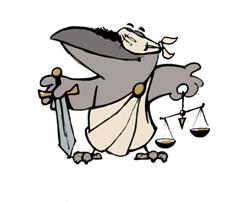 Копия решения 
направляется 
обратившемуся лицу
Управление инновационной деятельности
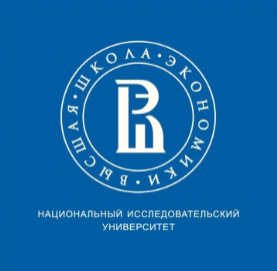 Распределение функций и компетенции в области интеллектуальной собственности
Участники отношений в области интеллектуальной собственности:
1) ректор;
2) проректор, уполномоченный на принятие решений в области интеллектуальной собственности;
3) отдел по вопросам интеллектуальной собственности;
4) постоянно действующий Комитет по интеллектуальной собственности (может создаваться по решению ректора);
5) комиссии, создающиеся для рассмотрения обращений о нарушении интеллектуальных прав; 
6) руководители структурных подразделений;
7) руководители исследовательских и образовательных проектов; 
8) лица, уполномоченные на принятие решение о выделении существенных ресурсов;
9) работники, обучающиеся.
Управление инновационной деятельности
Распределение функций и компетенции в области интеллектуальной собственности
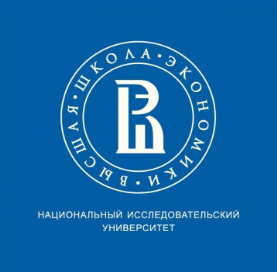 Уполномоченный проректор
Ректор
Отдел по вопросам ИС
организация и координация деятельности в сфере охраны ИС
принятие принципиальных решений в сфере ИС  НИУ ВШЭ
координация деятельности Отдела
разрешение споров
рассмотрение жалоб
толкование, исключения из Политики
иные функции и полномочия
принимает любые решения
 совершает сделки
окончательные решения по спорам
разработка политики в сфере ИС
 решения по конкретным РИД, лицам;
 оценка целесообразности закрепления прав, перспектив коммерческого использования;
 методическое обеспечение 
 проекты локальных актов
 орг. содействие в выявлении, оформлении документов, закреплении прав, защите прав
 обеспечение коммерциализации РИД
 иные функции и полномочия
Комитет по ИС
Рекомендации по наиболее важным вопросам
Структурные подразделения
Руководители проектов
Работники, обучающиеся, контрагенты
Комиссии
исполнение обязательных требований в сфере ИС
 обеспечение закрепления прав в части содержания РИД
 использование РИД
обеспечение исполнения требований
 включения условий об ИС в договоре,
 оформление документации, 
обеспечение закрепления прав в части содержания РИД
Рассмотрение споров, жалоб, конфликтов интересов и т.п.
исполнение требований
участие в закреплении прав в части содержания РИД
использование РИД
Управление инновационной деятельности
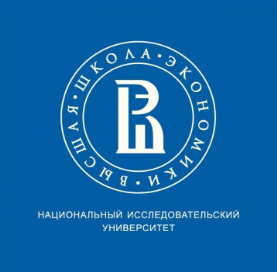 Механизм реализации Политики
Предписания локальных актов.
Ссылки на Политику в трудовых договорах (заключение дополнительных соглашений к трудовым договорам)
Заключение договоров, включающих ссылку на Политику либо отдельные ее положения.
Работники НИУ ВШЭ
Предписания локальных актов.
Заключение договоров, включающих ссылку на Политику либо отдельные ее положения.
Обучающиеся
НИУ ВШЭ
Контрагенты по
договорам
Заключение договоров, включающих ссылку на Политику либо отдельные ее положения.
Управление инновационной деятельности
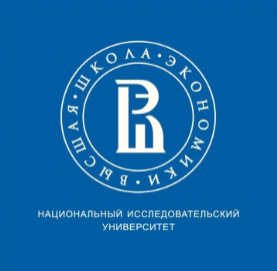 Иные положения Политики
Правила использования интеллектуальной собственности в отношении отдельных субъектов (Издательский дом, библиотека, Дирекция информационных технологий, Дирекция по порталам)
Правила использования наименования, коммерческих обозначений, товарных знаков (знаков обслуживания) НИУ ВШЭ
Правила распоряжения правами НИУ ВШЭ на результаты интеллектуальной деятельности
Правила использования ресурсов НИУ ВШЭ для создания результатов интеллектуальной деятельности
Правила использования результатов интеллектуальной деятельности при поступлении работников на работу в НИУ ВШЭ и увольнении из НИУ ВШЭ
Правила рассмотрения конфликтов интересов в области интеллектуальной собственности
Управление инновационной деятельности